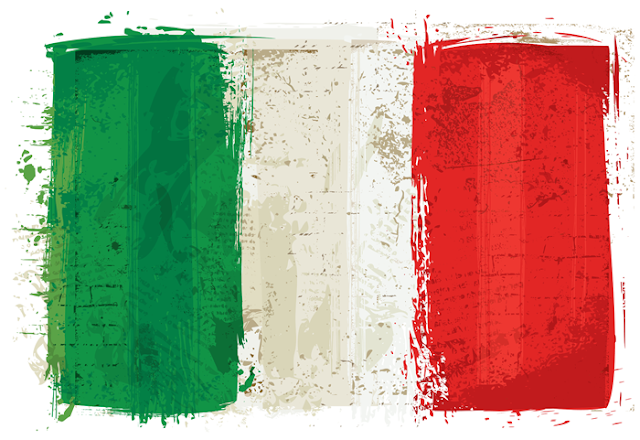 Medical education in Italy
He received secondary education at the age of 19-20 years, the Italians choose public or private Universities. Studying at the Italian state University will cost 300-400 dollars a year, and in the private – 2000 — 8000 dollars.
For admission to the Italian University must have a certificate of completion of the 12-year school curriculum.
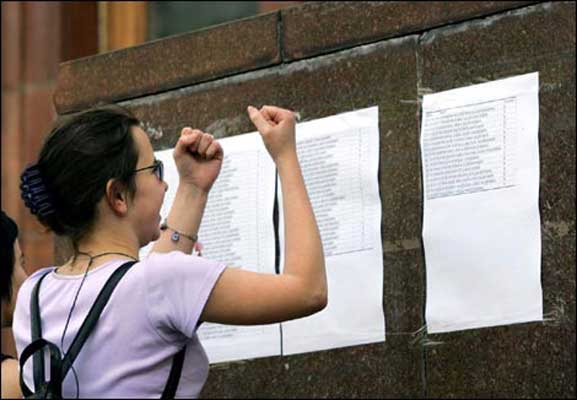 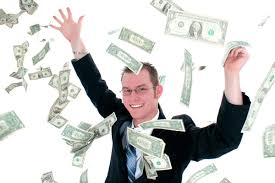 The academic year in Italy starts in October-November and ends in may-June. 3 sessions are held during the year: January-February, June-July and September. Classes are not held during the examination periods. Interestingly, the student chooses which session to take the exams. You can take the exam in just one subject per school year, but at the end of the training will have to spend another year for the examination of all other subjects studied.
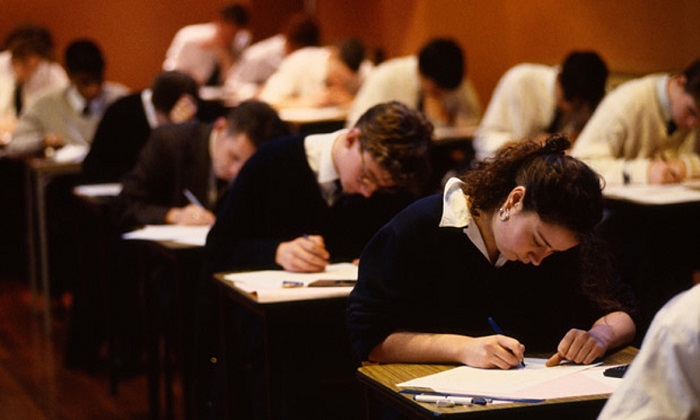 The system of education in the universities of Italy, implies the autonomy of students. Attendance is not checked. At the lectures, the teacher explains the new material on the topic, and if the student does not understand something, he / she is enrolled for an individual consultation with the Professor. 
To pass the exam, the student must answer a few questions throughout the course of the subject or solve the test and control work
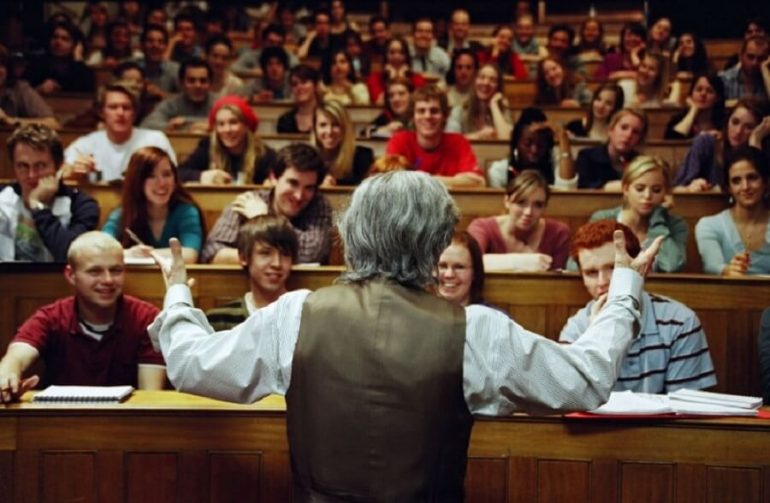 Medical education in Italy has three degrees. To get the first diploma corresponding to the level of “bachelor”, you need to study for six years. The next degree, which corresponds to the "master's", lasts for three years. After three years of work in the specialty graduate of any University can take an entrance test and enter the doctoral program. If successful, you can get a scholarship and conduct research in various Universities. Those who are able to defend themselves, receive the degree of doctor of science.
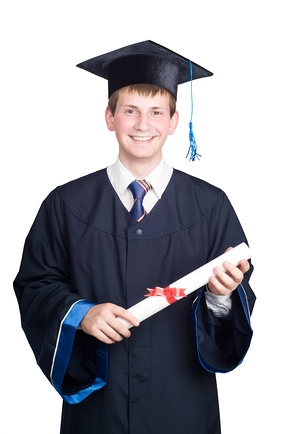